Dnn Challenge
Final Class
10/09/2017
Data Sets
1000 connection Ids 
Days 1-7
800 connection Ids 
Days 1-7
100 connection Ids 
Days 1-7
100 connection Ids 
Days 1-7
Test 1
Val 1
400 connection Ids 
day 7
400 connection Ids 
day 7
800 connection Ids 
Days 1-6
Test 2
Val 2
Train
Data Sets
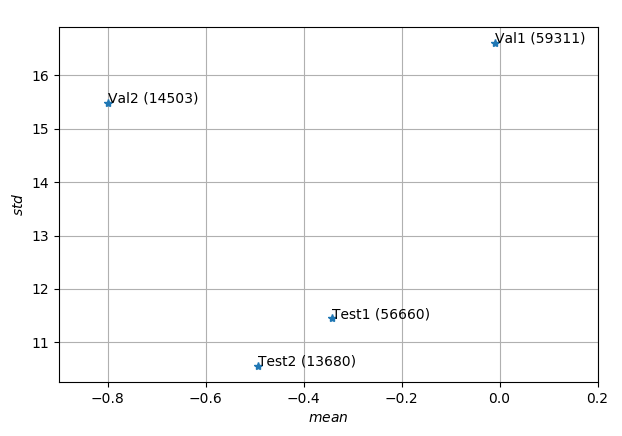 ** Testsets were cleaned to include quantiles 2.5%-97.5% (according to glucose levels)
Validation Scores
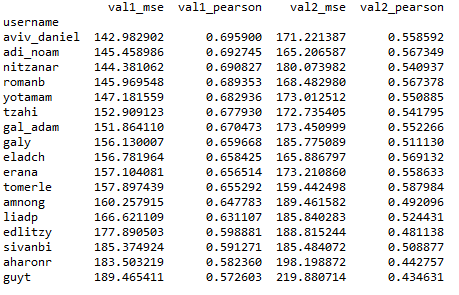 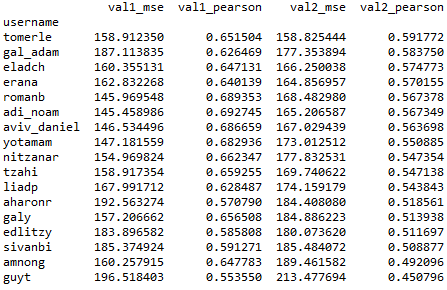 Evolution of Scores
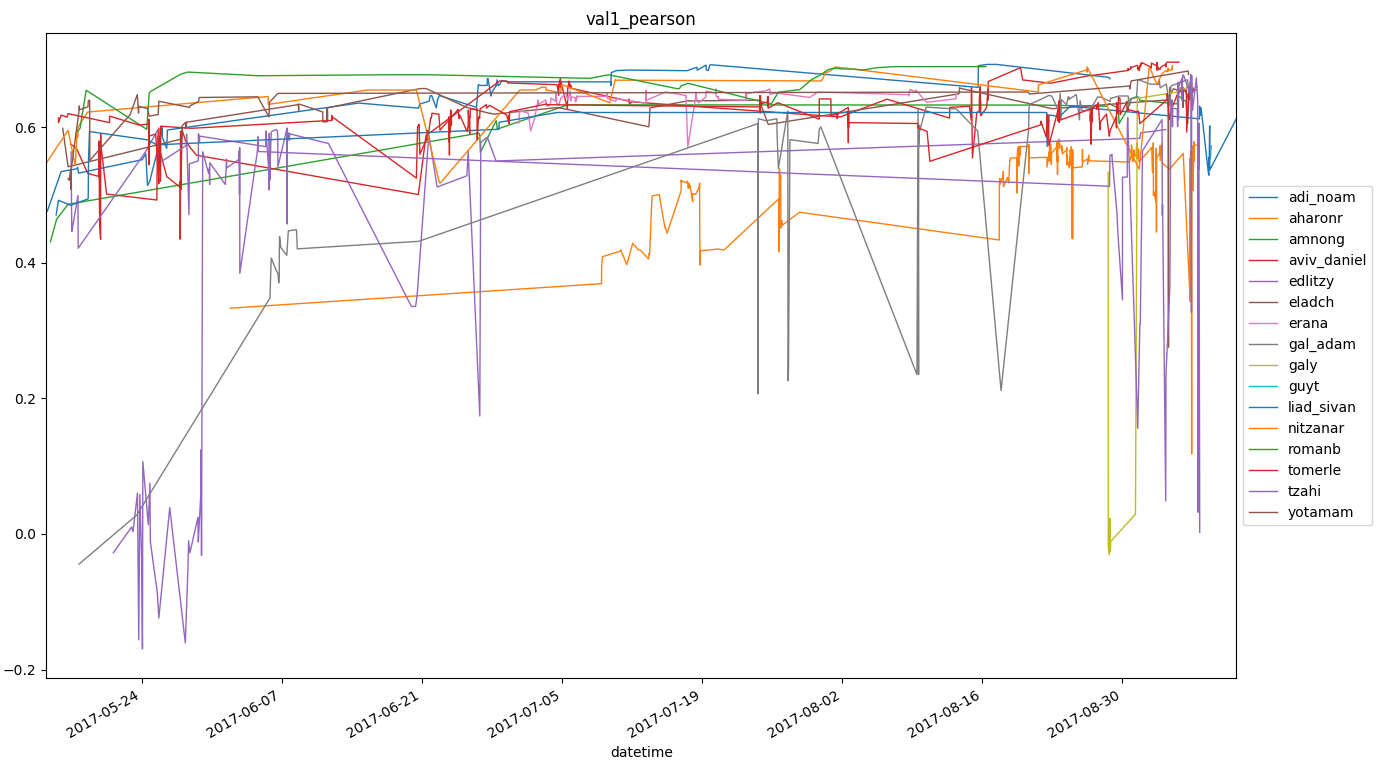 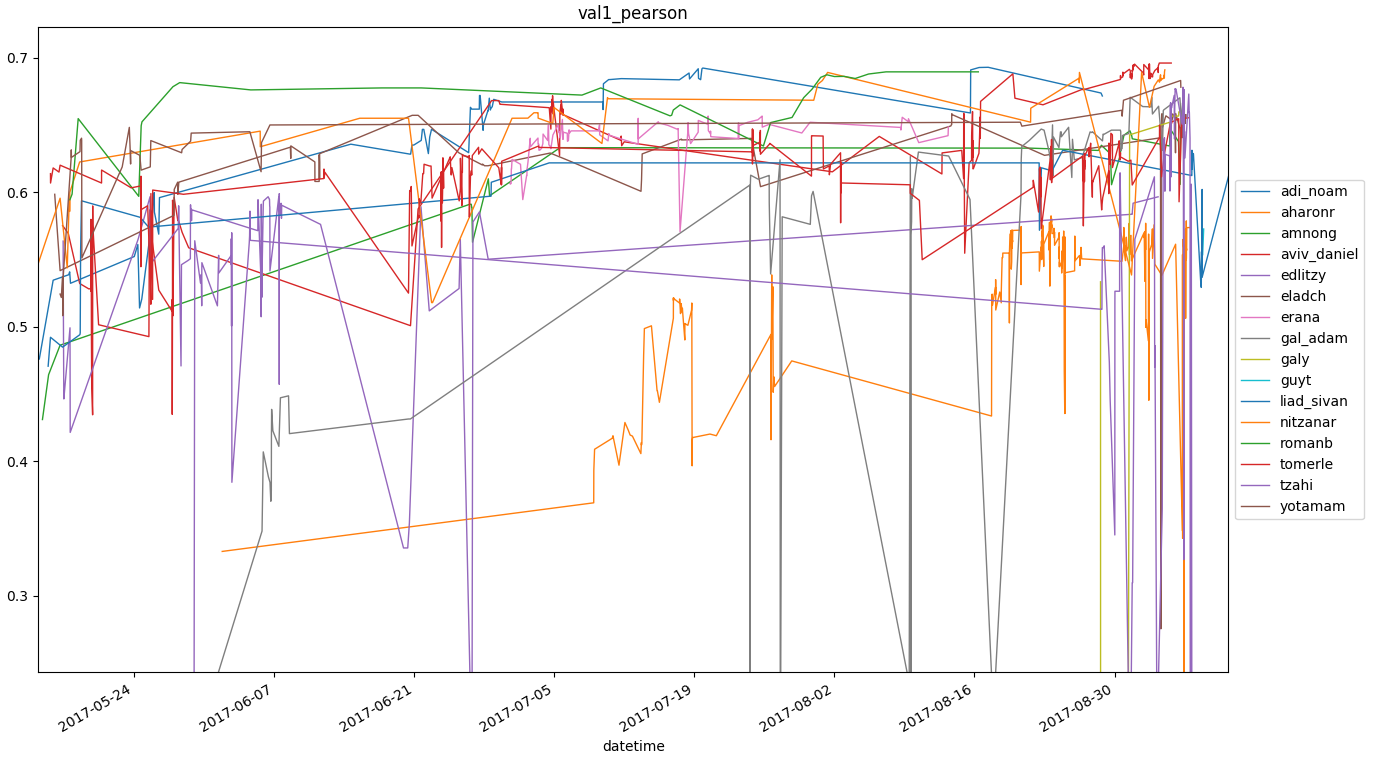 Evolution of Scores
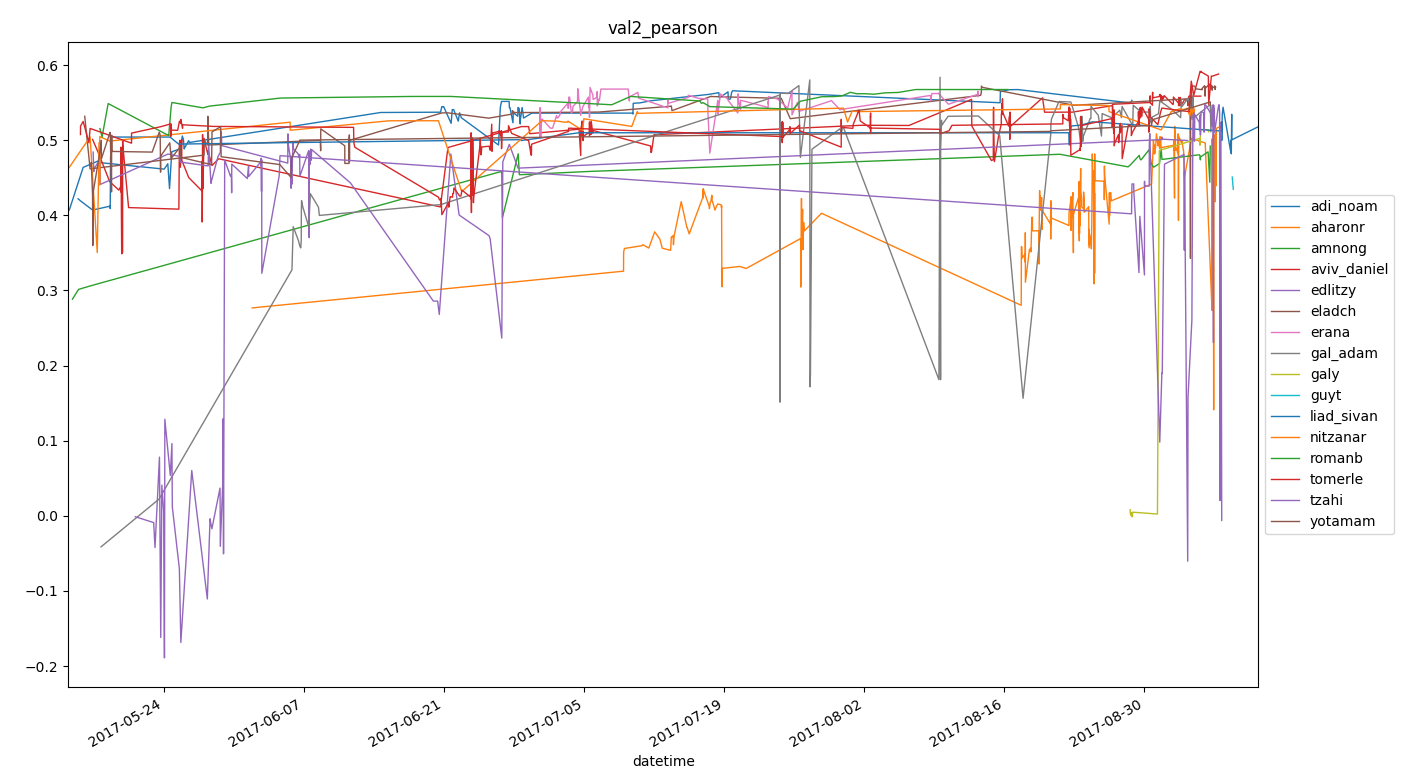 Test Scores
Set 1
Set 2
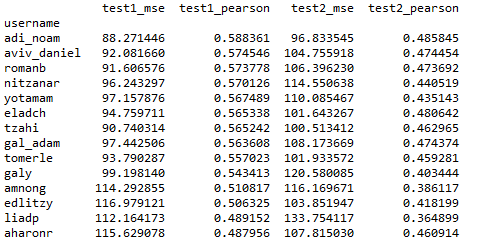 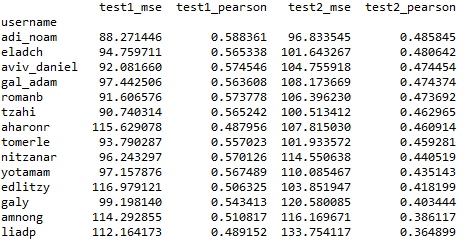 Test Scores
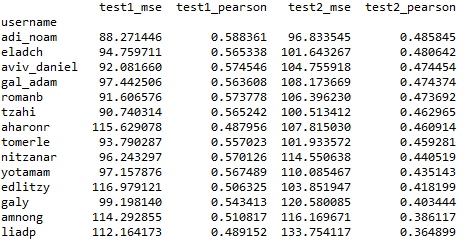 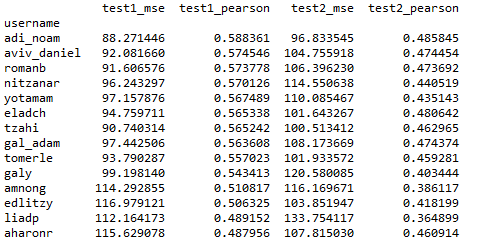 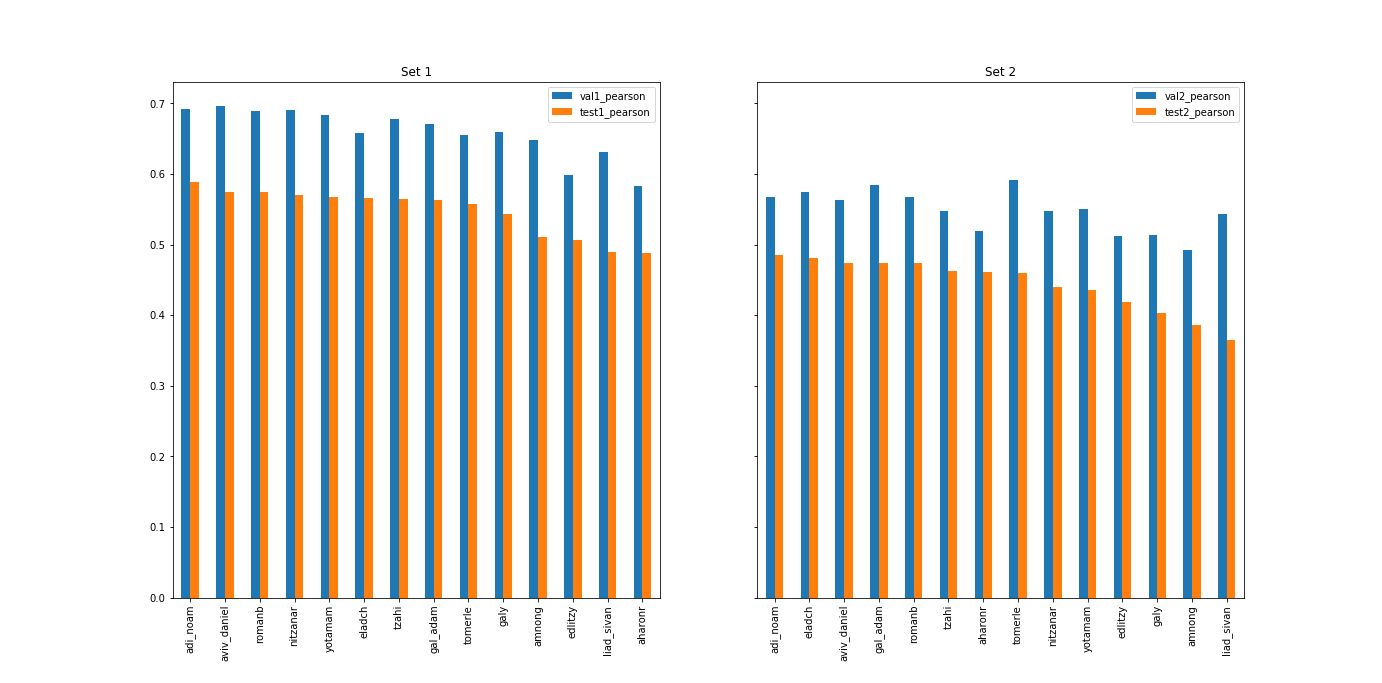